Together towards a sustainable world and healthier livingCorporate Presentation
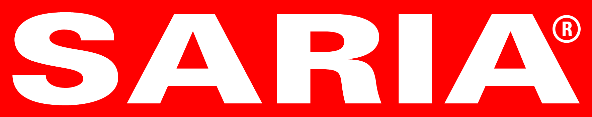 Together towards a sustainable world and healthier livingCorporate Presentation
Together towards a sustainable world and healthier livingCorporate Presentation
Together towards a sustainable world and healthier livingCorporate Presentation
Together towards a sustainable world and healthier livingCorporate Presentation
Together towards a sustainable world and healthier livingCorporate Presentation
Together towards a sustainable world and healthier livingCorporate Presentation
Together towards a sustainable world and healthier livingCorporate Presentation
Diversified and multinational: key facts about SARIA
Industries served
locations
worldwide
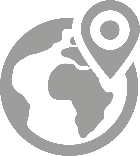 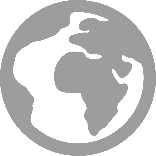 countries
200+
26
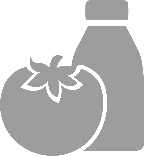 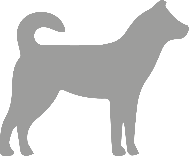 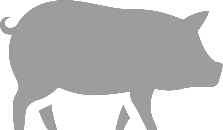 food
feed
pet food
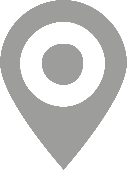 6
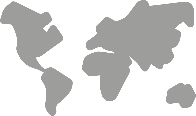 Selm
Germany
continents
head office
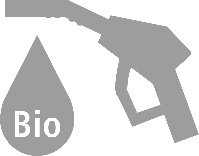 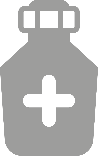 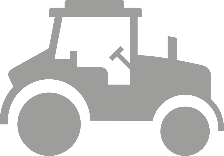 Company profile
pharma
fuel
agriculture
years in
business
employees
internationally
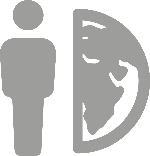 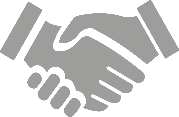 13,000
50+
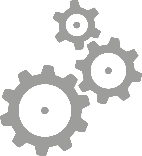 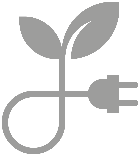 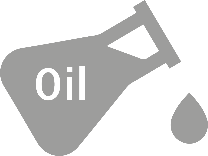 energy
technical
oleochemistry
2022
revenue*
family-
owned
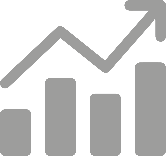 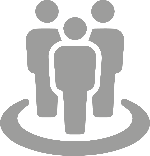 100%
€ 3.7
bn
*not including Devro due to completion of transaction in 2023
A family business: SARIA is part of the RETHMANN Group
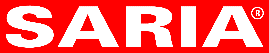 34 %
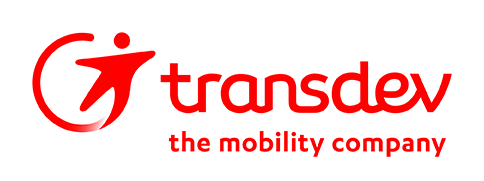 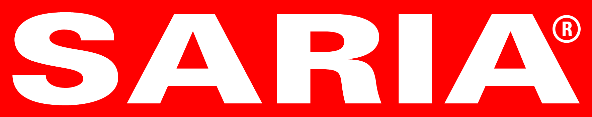 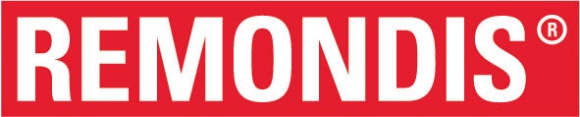 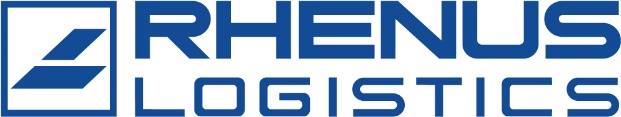 Sustainable solutions, products and services
All-round logistics services
Local public transport services
Recycling, services and water
13,000 employees
€ 3.7 bn*
39,000 employees
€ 8.8 bn
103,600 employees
€ 9.3 bn
42,000 employees
€ 12.1 bn
Revenues are the consolidated figures for FY2022.
*not including Devro due to completion of transaction in 2023
Our portfolio: reliable services and sustainable products
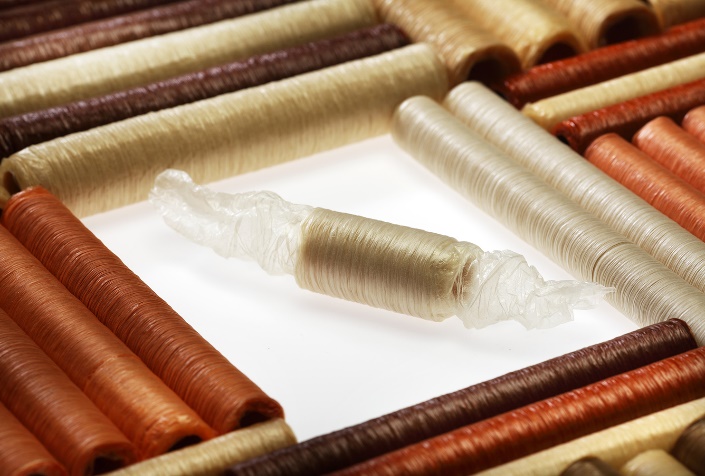 Feed for aquaculture
Animal feed
Biofuel
Collagen films and coatings
Services for the food industry
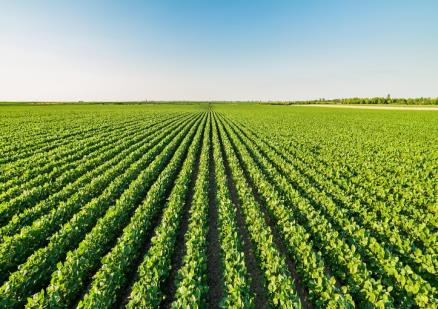 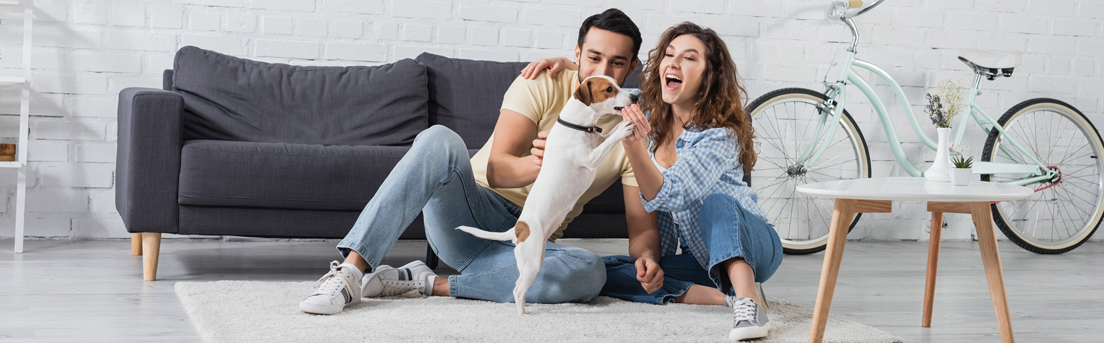 Services for the agricultural sector
Pet food
Organic fertilizer
Natural casings
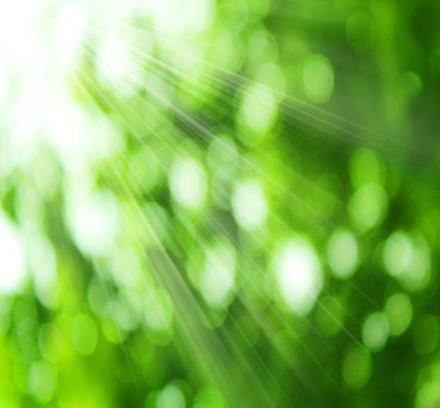 Supplements for animal health
Renewable energy
Pharmaceutical ingredients
Heparin API
SARIA Corporate Video
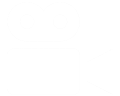 Successful development: sustainable growth for many years
Continuous expansion of our portfolio through new applications, technologies, and solutions
Increased specialization and upscaling in the products and services we offer
Internationalization in relevant growth markets with a global perspective
Clear customer focus and sustainability as the basis for future growth
The Group’s revenue grows to EUR 3 bn
The Group’s revenue hits EUR 1 bn for the first time
EUR 180 m
REVENUE
The SARIA Framework: our purpose, vision and mission
Together towards a
sustainable world and
healthier living
Our Vision
To be the preferred partner for sustainable solutions, setting best-in-class standards within our industry.
To create value for our partners and the environment by delivering reliable services and transforming organic resources into high-quality ingredients for agriculture, energy, pet food, animal feed, food and pharma.
We meet the needs of our partners through strong customer orientation, continuous innovation, and by having the best people.
Our Mission
Local entrepreneurial spirit, a hands-on mentality and passion for our business along the entire value chain form the basis of our worldwide activities.
3 operational divisions: the organization at a glance
Organics2Power
Sinova
Food & Pharma
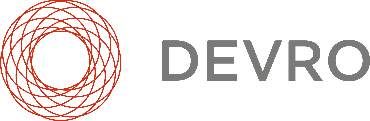 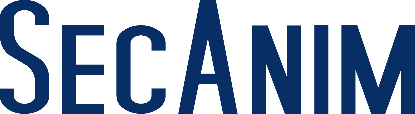 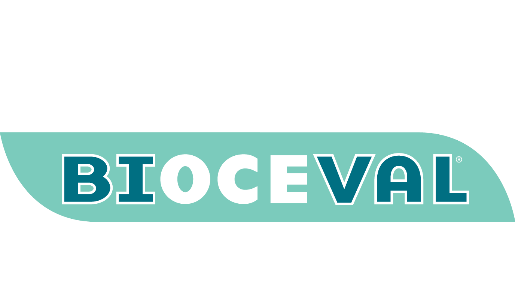 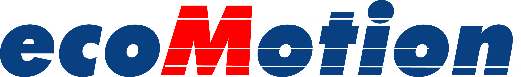 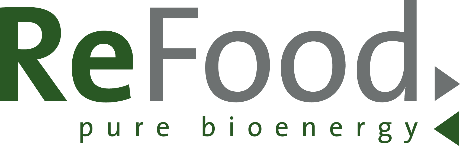 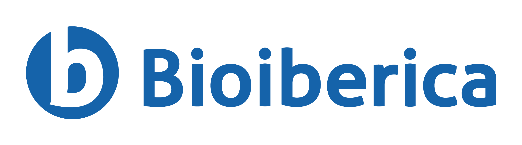 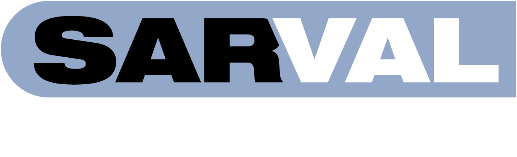 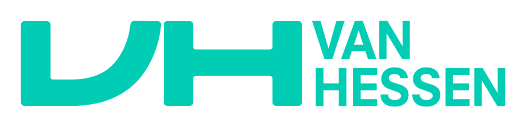 Organics2Power: converting organic materials into green energy
SecAnim
Animal meals as alternative fuel and organic fertilizers, fats as feedstock for ecoMotion biofuel
Fallen livestock from agriculture, risk material from the meat industry
= input
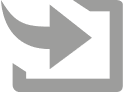 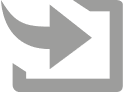 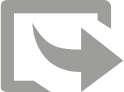 = output
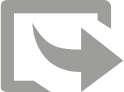 ReFood
Food waste from supermarkets, restaurants, and the food industry
Renewable energy, feedstock for ecoMotion biofuel, organic fertilizer
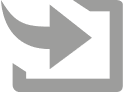 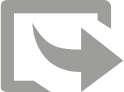 ecoMotion
Animal fats and used cooking oils from SecAnim and ReFood
Sustainable 2nd generation biofuel
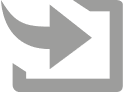 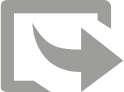 Sinova: sustainable ingredients for healthy animals
SARVAL
= input
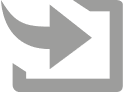 Products from the meat industry that are suitable for human consumption but for which there is little demand in modern Western diets
= output
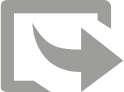 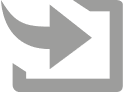 Proteins, fats and oils as nutrient-rich, sustainable ingredients for the pet food, feed, aqua feed and oleochemical industries
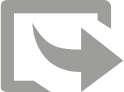 Bioceval
Products and species from the fish industry which are not used for human consumption
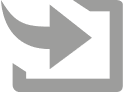 Food & Pharma: nutrition and health for all living organisms
Van Hessen
Natural casings, meat products, pharmaceutical raw materials supplied to Bioiberica
Gut package and meat products from the meat industry
= input
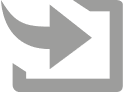 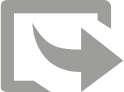 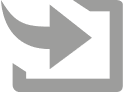 = output
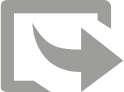 Devro
Hide splits from bovine and porcine origin
Collagen-based casings, gels and films for the food industry
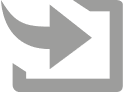 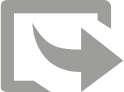 Bioiberica
Heparin API and other active pharmaceutical ingredients, supplements for animal nutrition, products for plant health
Mucosa, cartilage, other products of animal origin
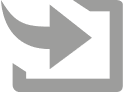 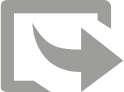 Closing the loop: SARIA’s circular business model
Our business activities and the industries we serve are all connected to each other, allowing us to create value for our partners and the environment.
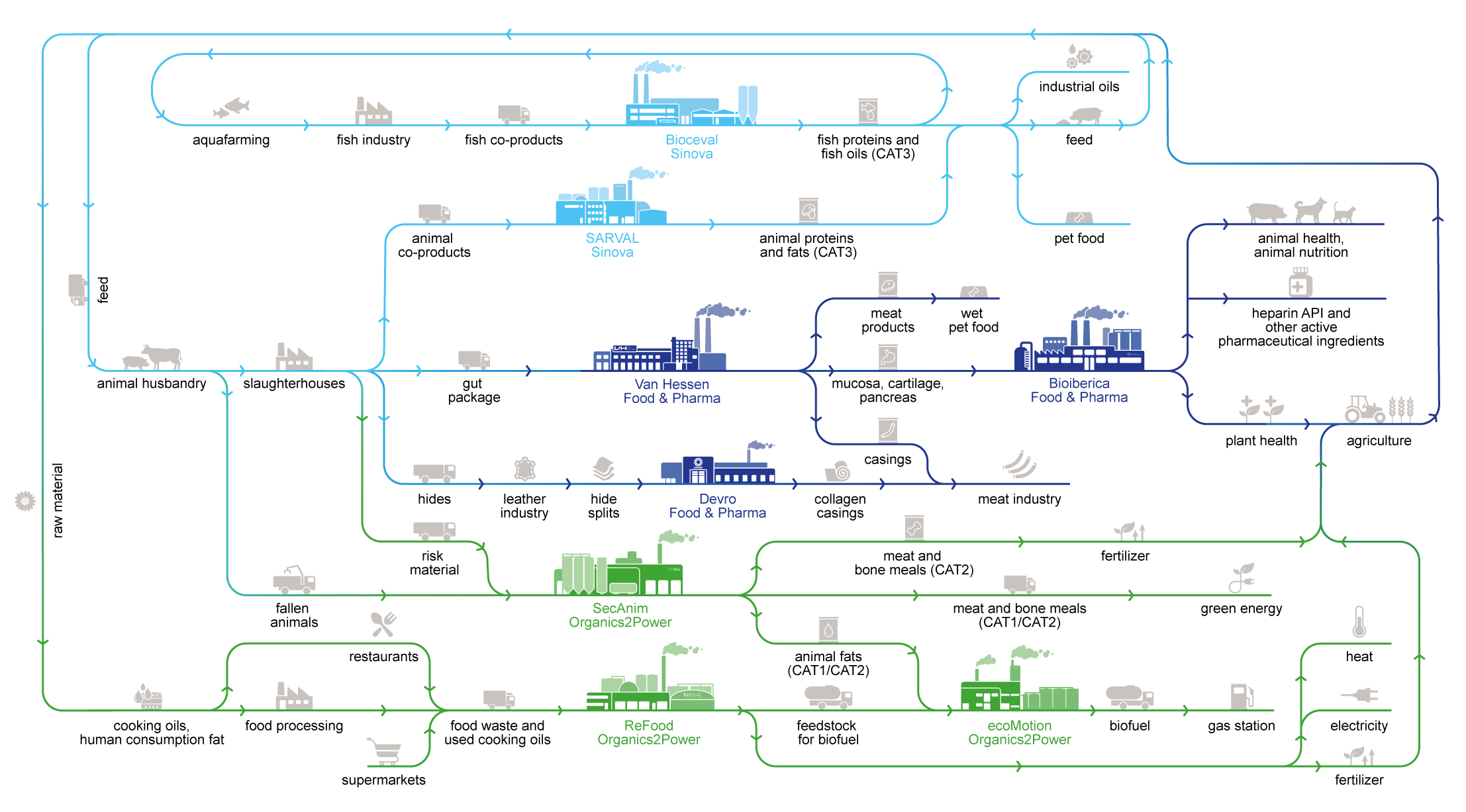 Neue Version nach Umsetzung VO und Freigabe HVB
Living up to our purpose: our commitment to sustainability
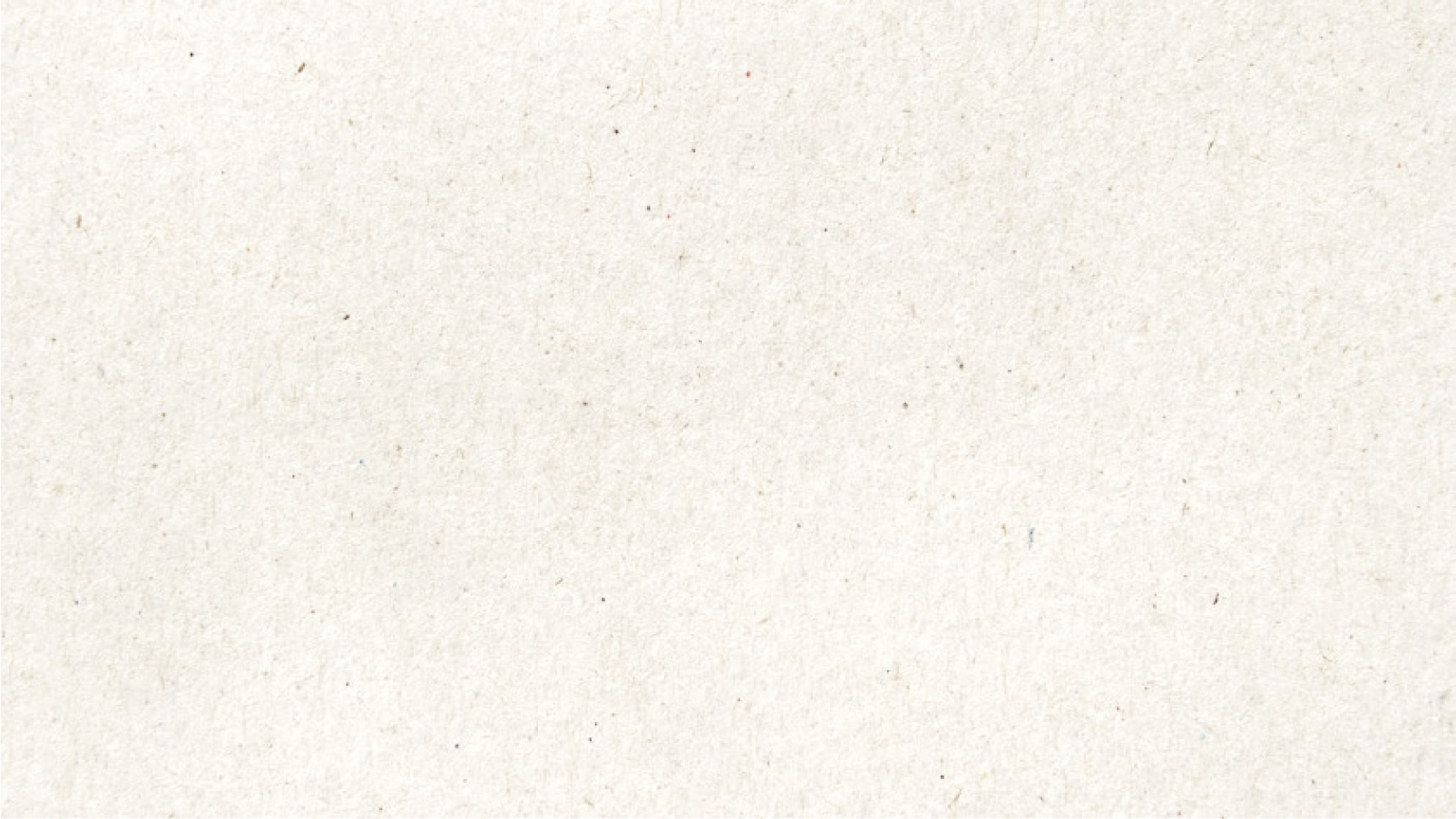 We combat climate change through:
We assume social and economic responsibility:
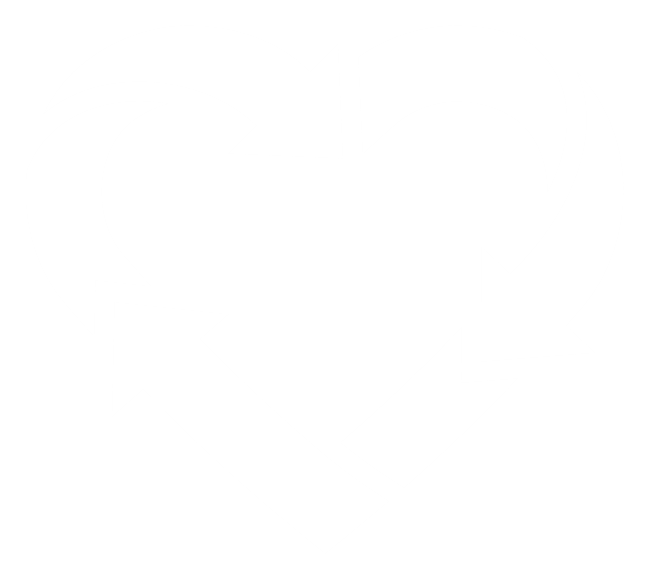 Producing green energy for industrial and municipal use
Providing sustainable raw materials to various industries
Decarbonizing our partners’ value chain
Enabling CO2 emission savings of up to 90%
Responsible and efficient water and energy management
As a worldwide employer of 10,500 people from all backgrounds
By continuously developing our people
Through social engagement in our local communities
With high health and safety standards and responsible business practices
Through high quality standards in our products and services
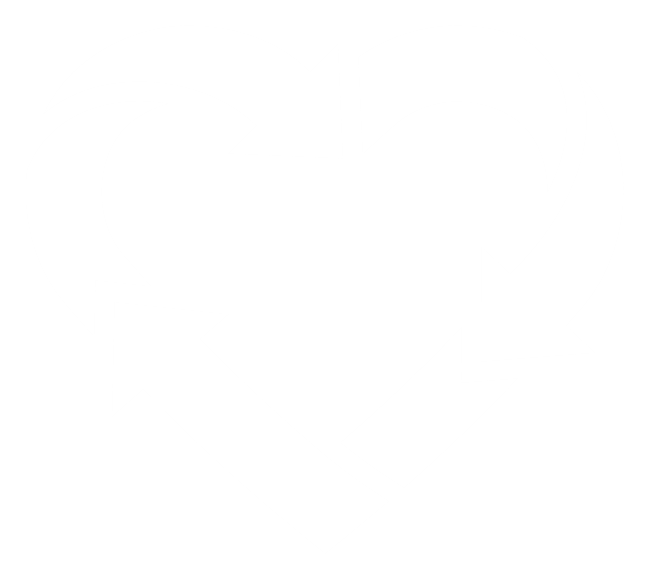 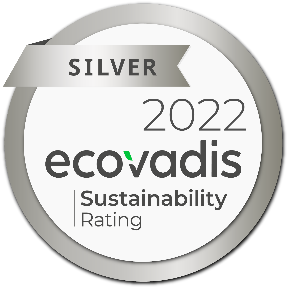 SARIA International GmbH
Norbert-Rethmann-Platz 1
D-59379 Selm

info@saria.de
www.saria.com
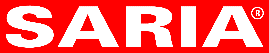 Together towards a sustainable world and healthier living